VAIRUOTOJO PROFESIJA
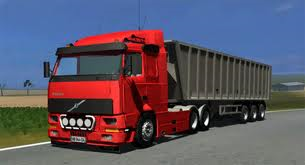 Vairuotojas
Vairuotojas - keleivių arba krovinių pervežimo profesija; žmogus, vairuojantis transporto priemonę pavyzdžiui, automobilį. Pagal Kelių eismo taisykles vairuotojas yra asmuo, kuris pats vairuoja arba kitus moko vairuoti transporto priemonę, varo keliu
Kuo užauges būsiu
As užauges noriu buti vairuotoju noriu vežioti krovivinius i kitus miestus. Man labai patinka mašinos, fūros. As kai užaugsiu vairuosiu didele gražią furą ir dirbsiu furistu.
Acių už dėmesi darba atliko:Gabrielius Dainius 3a klase
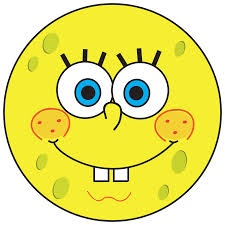